ПРЕДМЕТНО- ПРОСТРАНСТВЕННАЯ РАЗВИВАЮЩАЯ СРЕДА В ДОУ В СООТВЕТСТВИИ С ФГОС
МДОБУ Ирбейский детский сад №1 «Золотой ключик»
Воспитатель: Коростелева О.К.
Развивающая предметно-пространственная среда – часть образовательной среды, представленная специально организованным пространством
Развивающая предметно- пространственная среда должна обеспечивать:
Возможность общения и совместной деятельности детей ( в том числе детей разного возраста) и взрослых.
Возможность двигательной активности детей.
Возможность для уединения.
Насыщенность  среды предполагает:
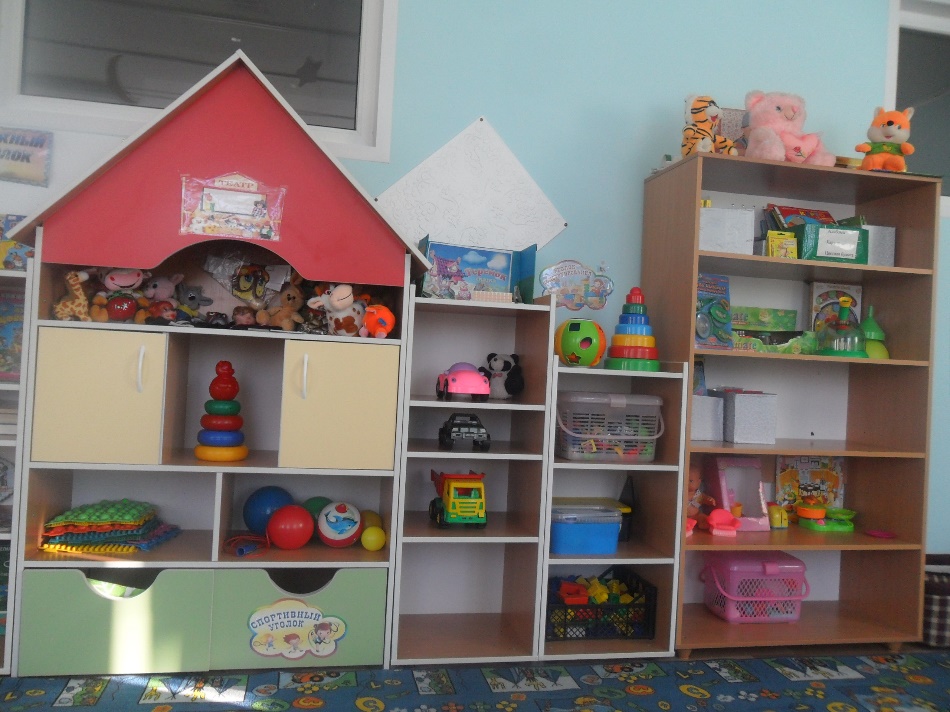 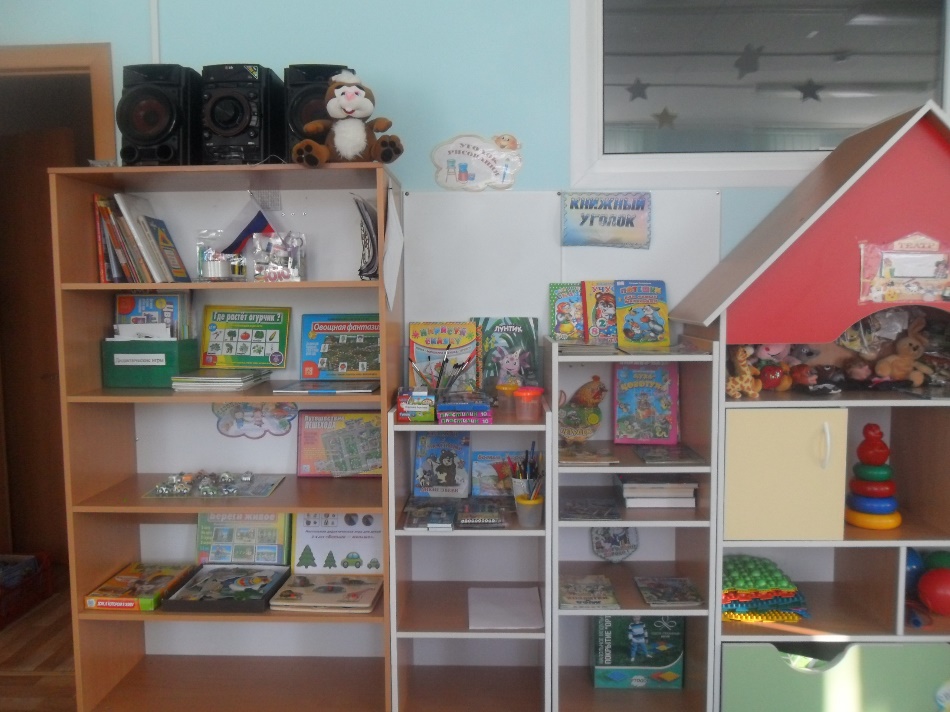 Полифункциональность материалов  предполагает :
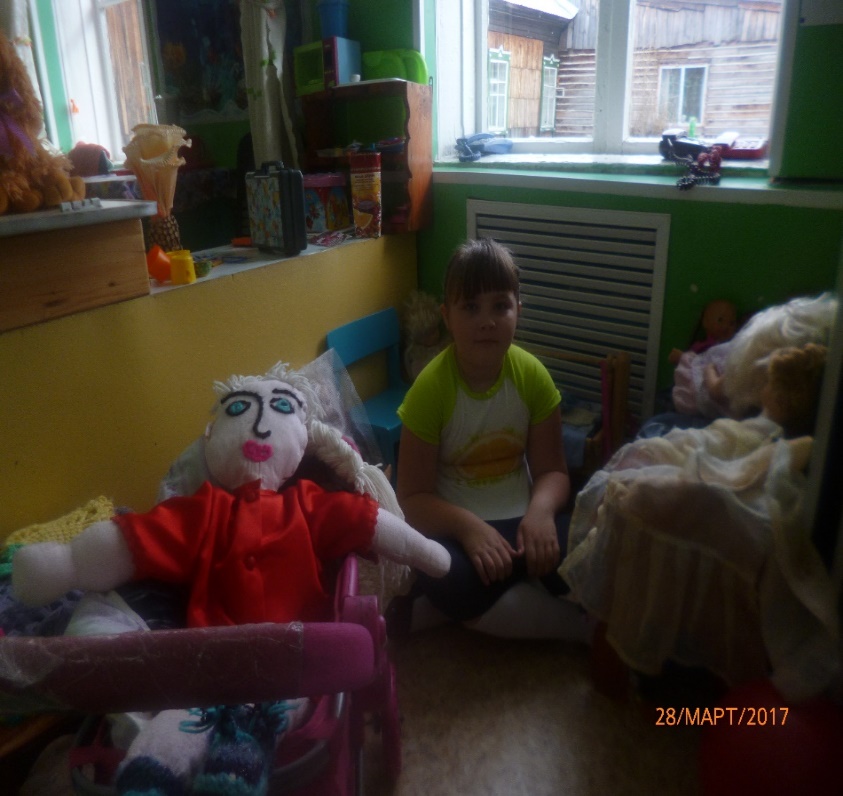 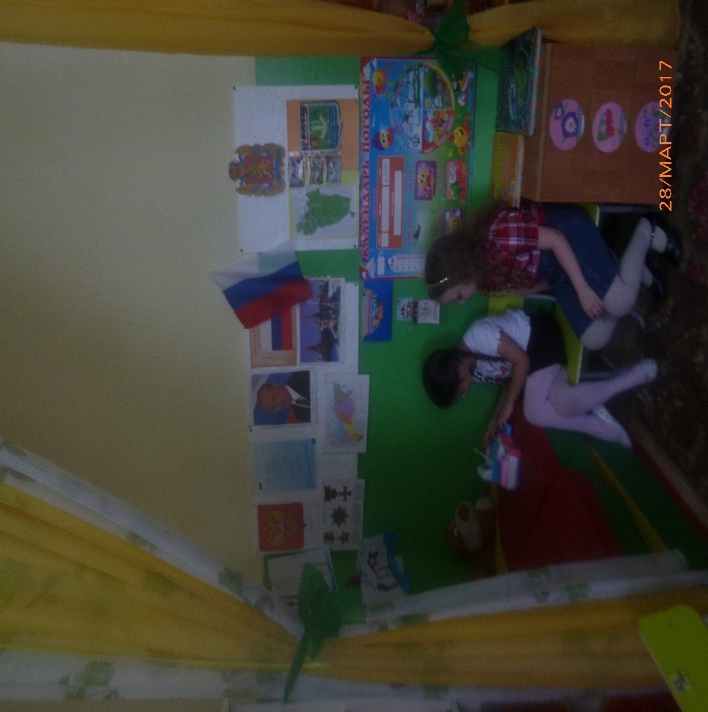 :
Трансформируемость Пространства предполагает :
Вариативность среды предполагает:
Доступность среды предполагает:
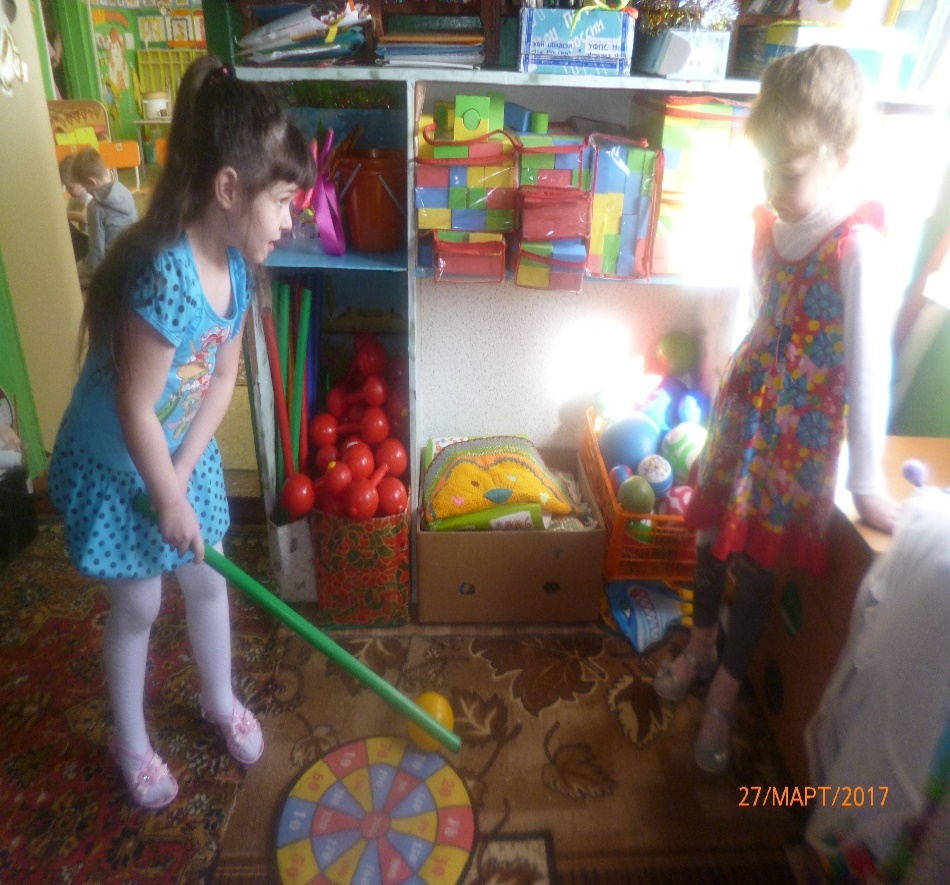 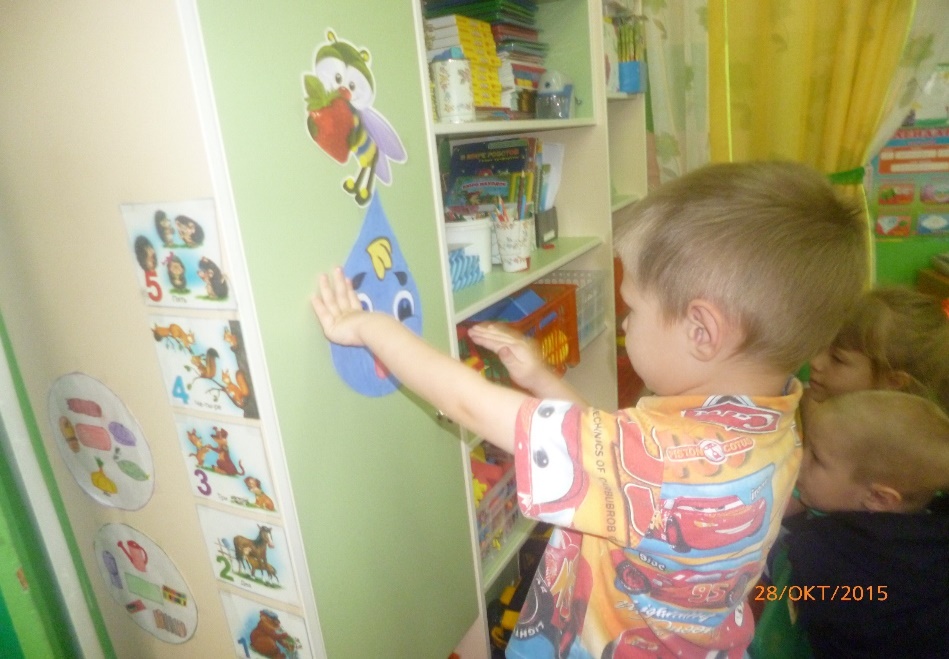 Безопасность среды предполагает:
Спасибо за внимание !